Suni Tohumlama
Tohumlama bölgesi
Vajinal tohumlama: 
Basit gereçlerle yapılabilir (katater)
Taze sperma ile suni tohumlama için uygundur
Gebelik başarısı ~50%
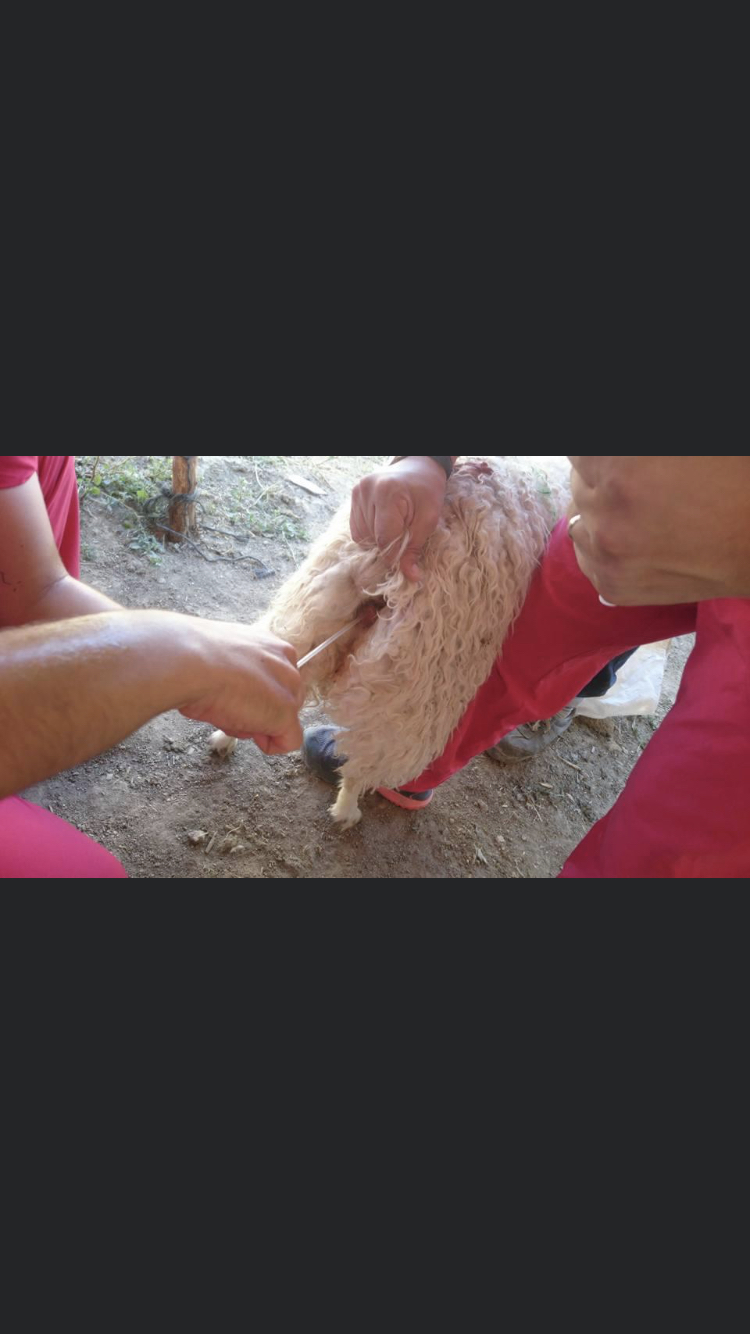 Suni Tohumlama
Tohumlama bölgesi
Servikal tohumlama: 
Basit gereçlerle yapılabilir (katater ve spekulum)
Taze, soğutulmuş ve dondurulmuş sperma ile suni tohumlama için uygundur
Gebelik başarısı 50-70%
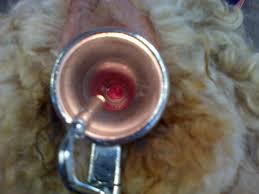 Suni Tohumlama
Tohumlama bölgesi
Trans-servikal Intra-uterin suni tohumlama: 
Komplike gereçler gerektirir (katater, spekulum, forseps ve tecrübeli bir uygulayıcı)
Taze, soğutulmuş ve dondurulmuş sperma için uygundur.
Gebelik başarısı 70-80%
Trans-servikal Intra-uterin Suni Tohumlama
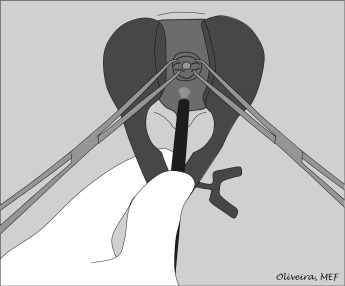 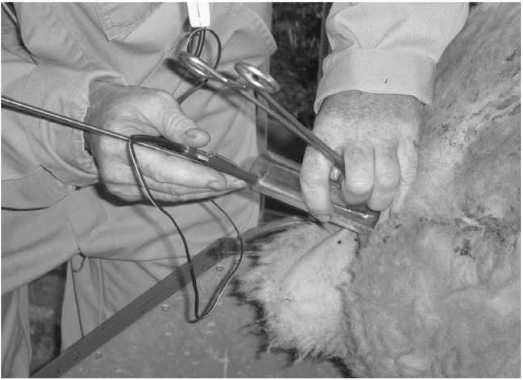 Suni Tohumlama
Tohumlama bölgesi
Laparoskopik-Intrauterin suni tohumlama: 
Çok komplike gereç ve protokollerin kullanımını gerektirir (anastezi-analjezi, laparoskopi ekipmanı, tecrübeli bir uygulayıcı)
Taze, soğutulmuş ve dondurulmuş sperma için uygundur.
Gebelik başarısı >80%
Laparoskopik-Intrauterin suni tohumlama
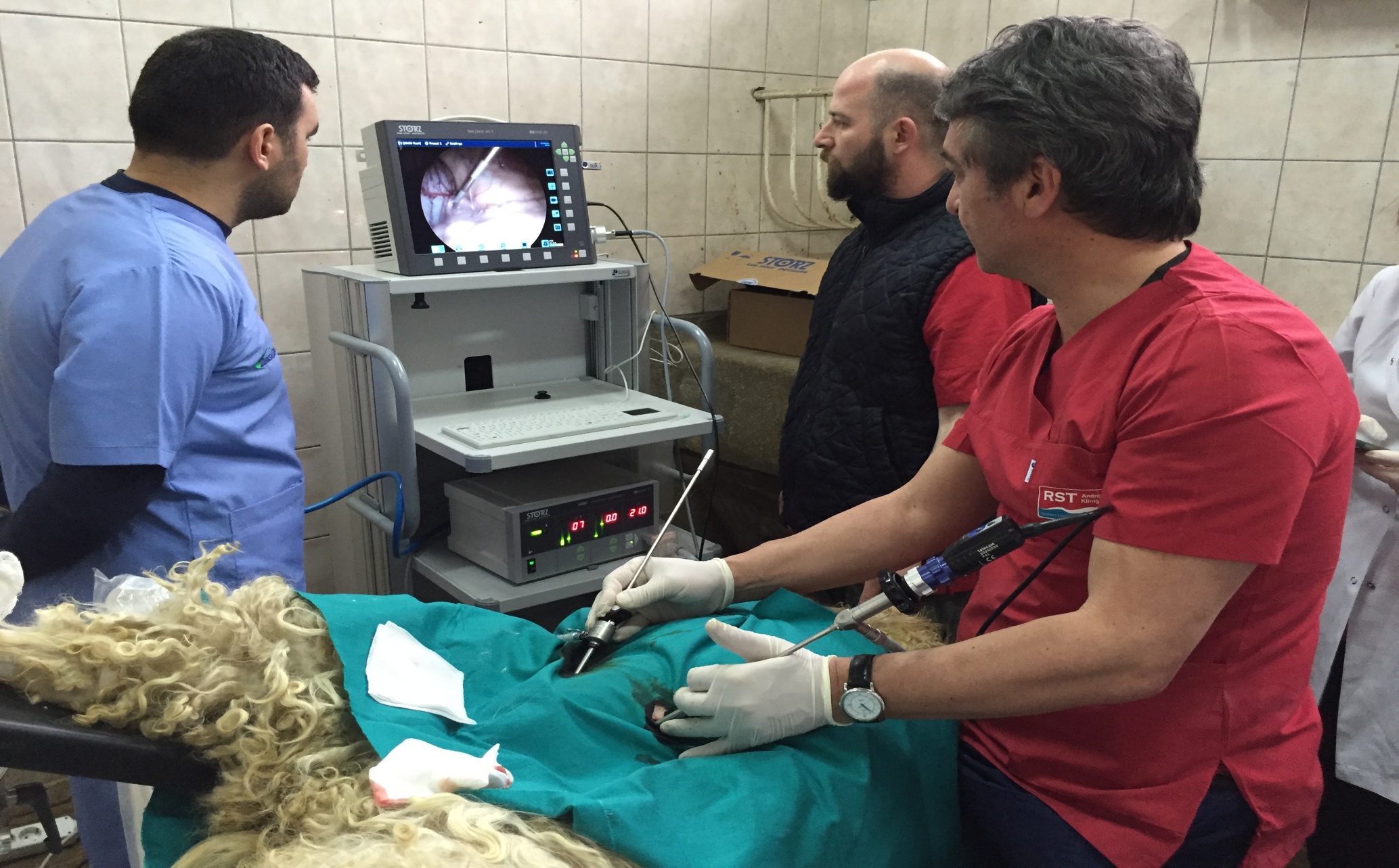 Uygun Tohumlama Zamanı
Koyun
Uygun Tohumlama Zamanı
Keçi
Dikkat edilmesi gerekenler
Sperma  ne kadar zarar gördüyse, tohumlama bölgesi o kadar daha derin seçilmelidir.



Sperma ne kadar zarar gördüyse tohumlama zamanı o kadar ovulasyona yakın olmalıdır.